Быкова А.В. учитель музыки МОУ СОШ № 131, г. Карталы
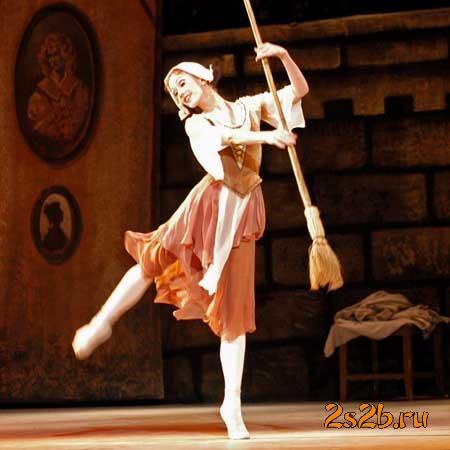 Тема урока:
С. Прокофьев.  Балет «Золушка»
Быкова А.В. учитель музыки МОУ СОШ № 131, г. Карталы
Балет
Музыкальный спектакль, в котором все герои танцуют в сопровождении оркестра
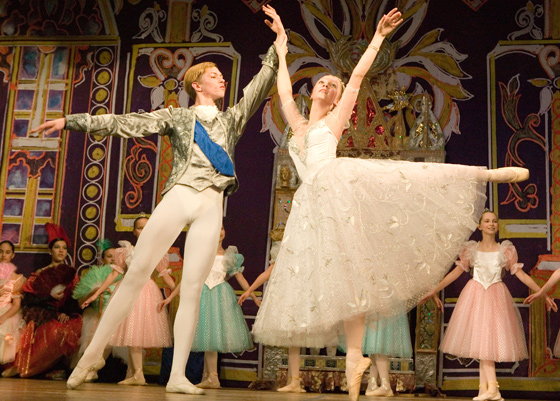 Быкова А.В. учитель музыки МОУ СОШ № 131, г. Карталы
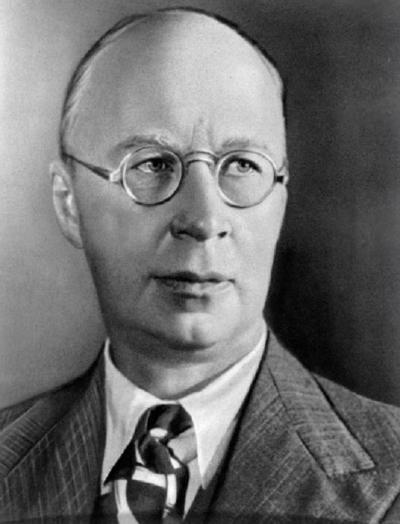 В балете «Золушка»
С. Прокофьева 
танцуют Мачеха,
ее капризные дочери,
Золушка, Принц,
Добрая Фея, король 
и даже гномы, 
изображающие часы.
Быкова А.В. учитель музыки МОУ СОШ № 131, г. Карталы
Главная героиня – Золушка –совсем забыла о времени, намеченного в начале вечера её крёстной – Феей. Она должна была поспешно покинуть дворец до полуночи. При этом потеряла туфельку, благодаря которой, её потом нашёл Принц.
Быкова А.В. учитель музыки МОУ СОШ № 131, г. Карталы
«Полночь»
Звуками какого знакомого вам танца выражены мечты Золушки о счастье?
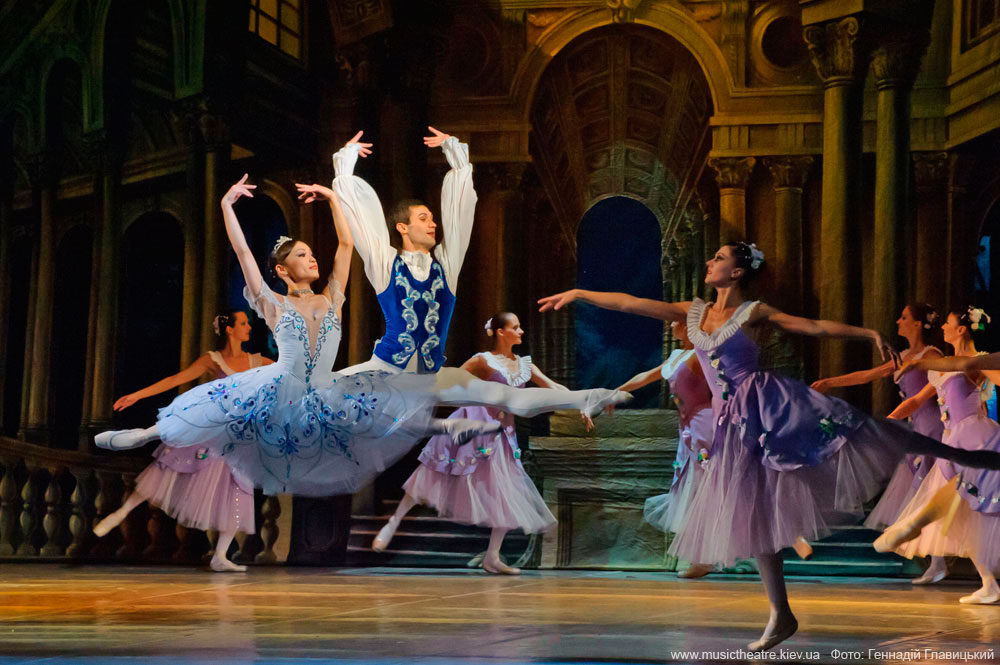 Быкова А.В. учитель музыки МОУ СОШ № 131, г. Карталы
«Сцена с часами»
равномерное движение и повторяющиеся краткие поддевки рисуют неумолимый бег времени. 
Каков характер музыки?
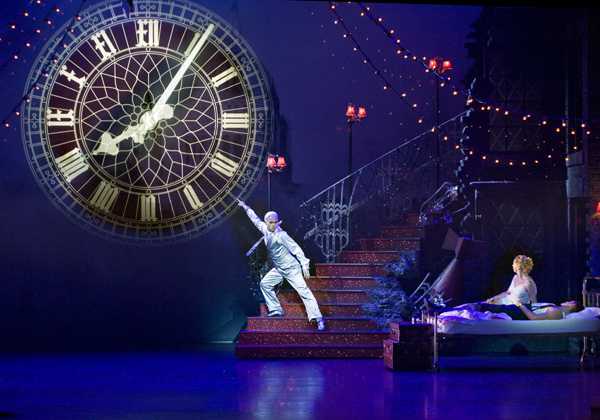 Быкова А.В. учитель музыки МОУ СОШ № 131, г. Карталы
Итог урока
С каким театральным жанром мы познакомились на уроке?
Кто композитор? Название балета.
Какие фрагменты вы увидели на уроке?